Radiodetection
RD7200 & RD8200 Features & Functions
January 27, 2021
The Older Models
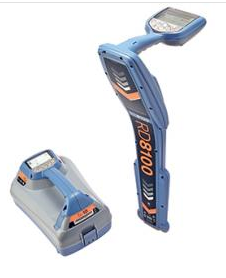 The RD7100 / RD8100 have been built on Radiodetection’s pedigree for performance, quality and durability.

Confident of our quality, we offer a 3 year warranty on our precision locator range
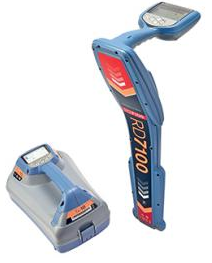 Copyright © 2020 SPX Radiodetection. All rights reserved.
January 27, 2021
2
Water & Pipeline
Power
Construction
Telecom
--
PXL / PXLG
PTL / PTLG
RD8100
PDL / PDLG
SL
DL / DLG
PL / PLG
TL / TLG
RD7100
The New Models
We listen to your wants, needs and suggestions and work to develop the best solutions for todays business…..and tomorrows!
Copyright © 2020 SPX Radiodetection. All rights reserved.
The New Models
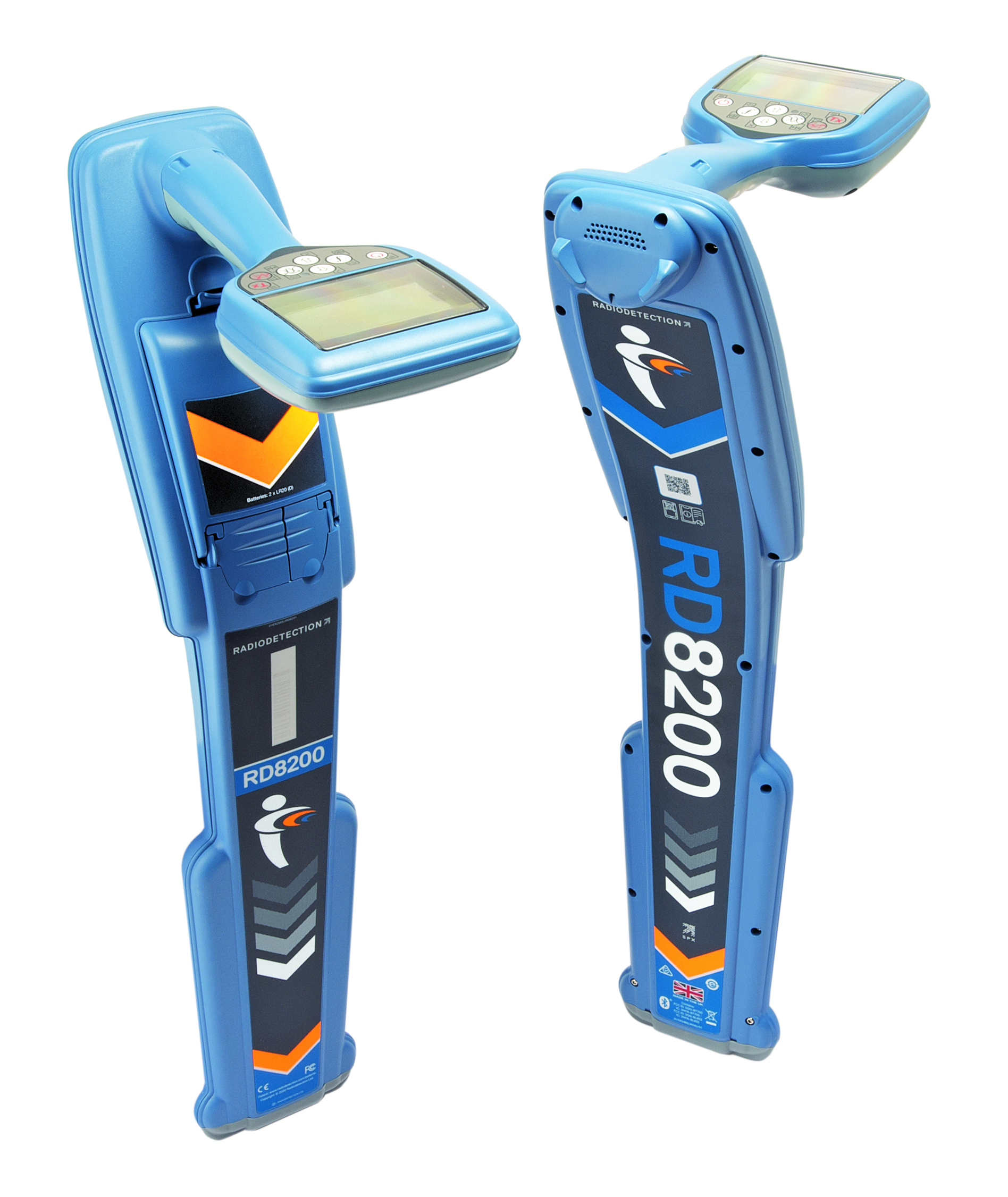 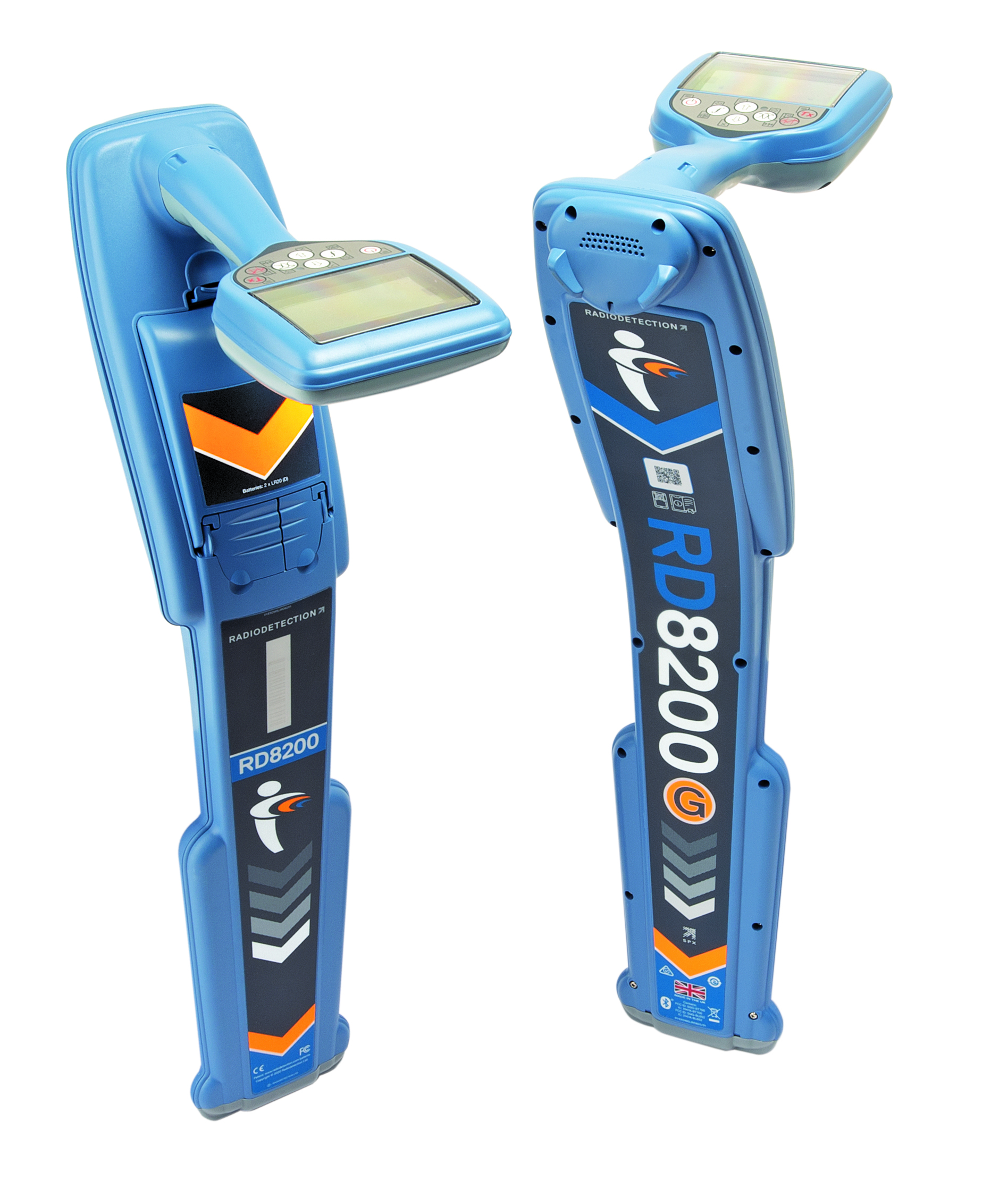 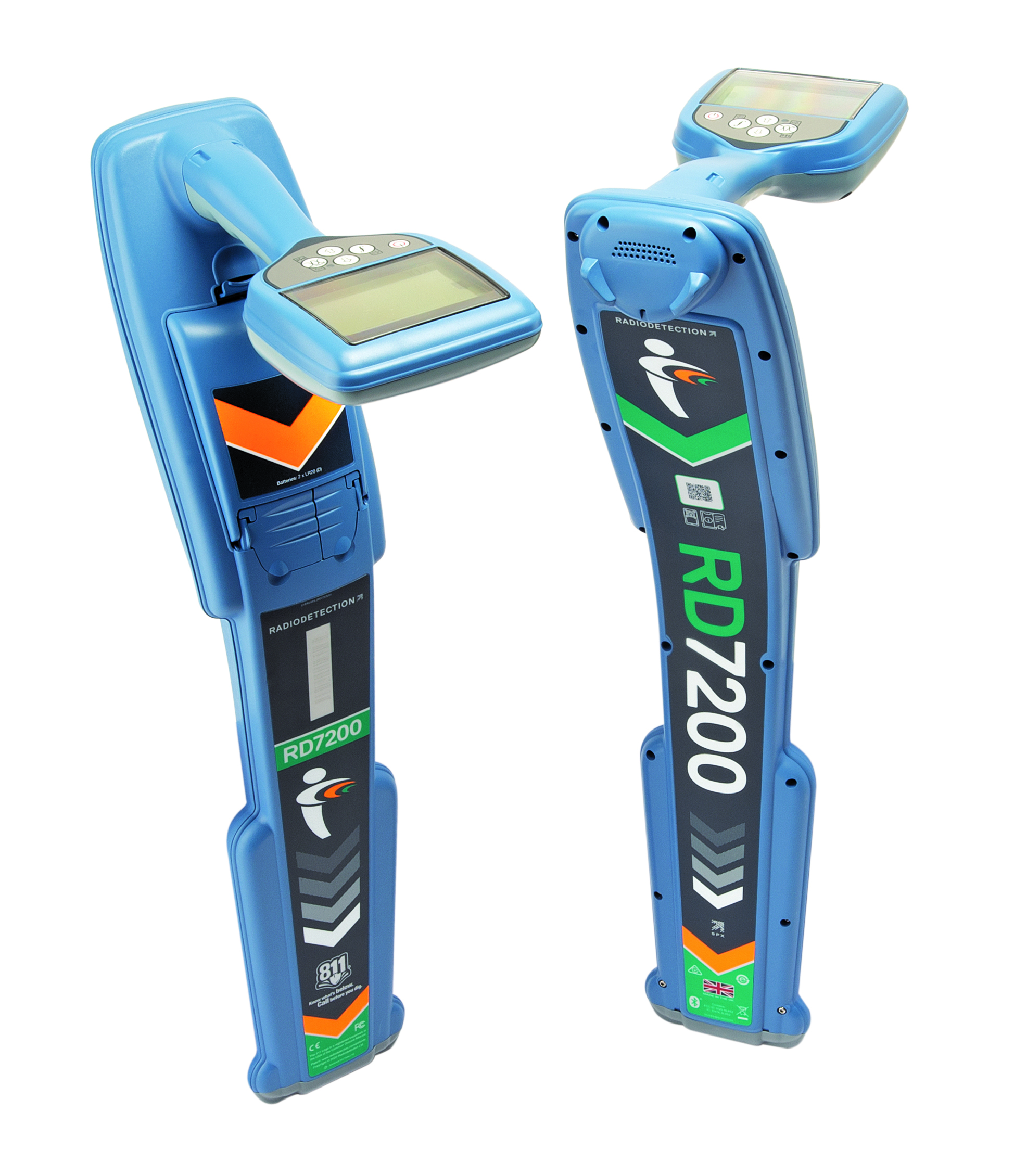 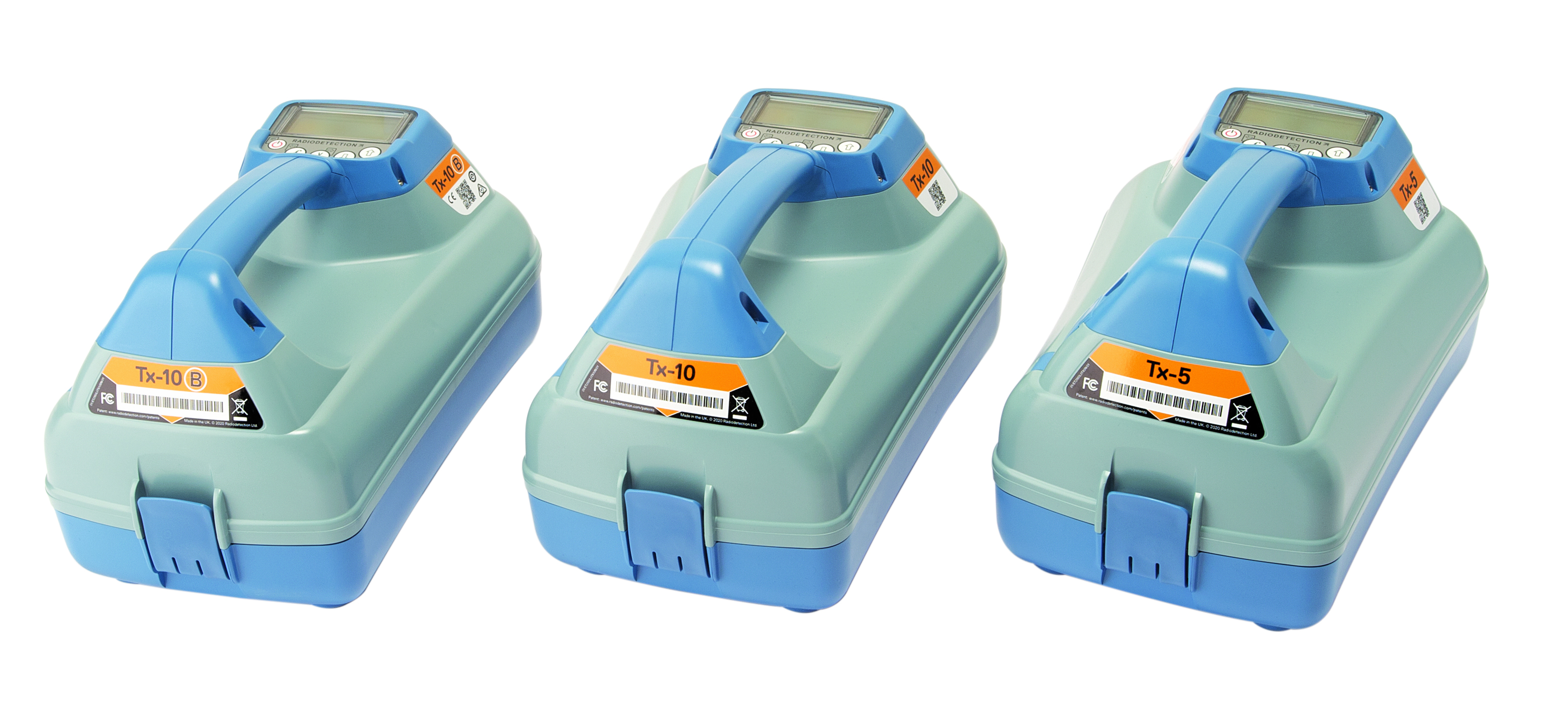 RD8200G
Tx-5	   Tx-10     Tx-10B
RD7200
RD8200
13 Locator models rolled into 3
Copyright © 2020 SPX Radiodetection. All rights reserved.
January 27, 2021
4
The New Models
The Features, Functions & Frequencies of “all” RD8100 models are now included in the RD8200/RD8200G 
(G units have internal GPS)

The Features, Functions and Frequencies of “all” RD7100 models are now included in the RD7200

Transmitters are reduced to 3 models
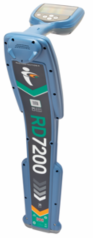 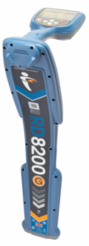 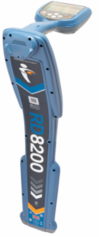 RD8200G
RD8200
RD7200
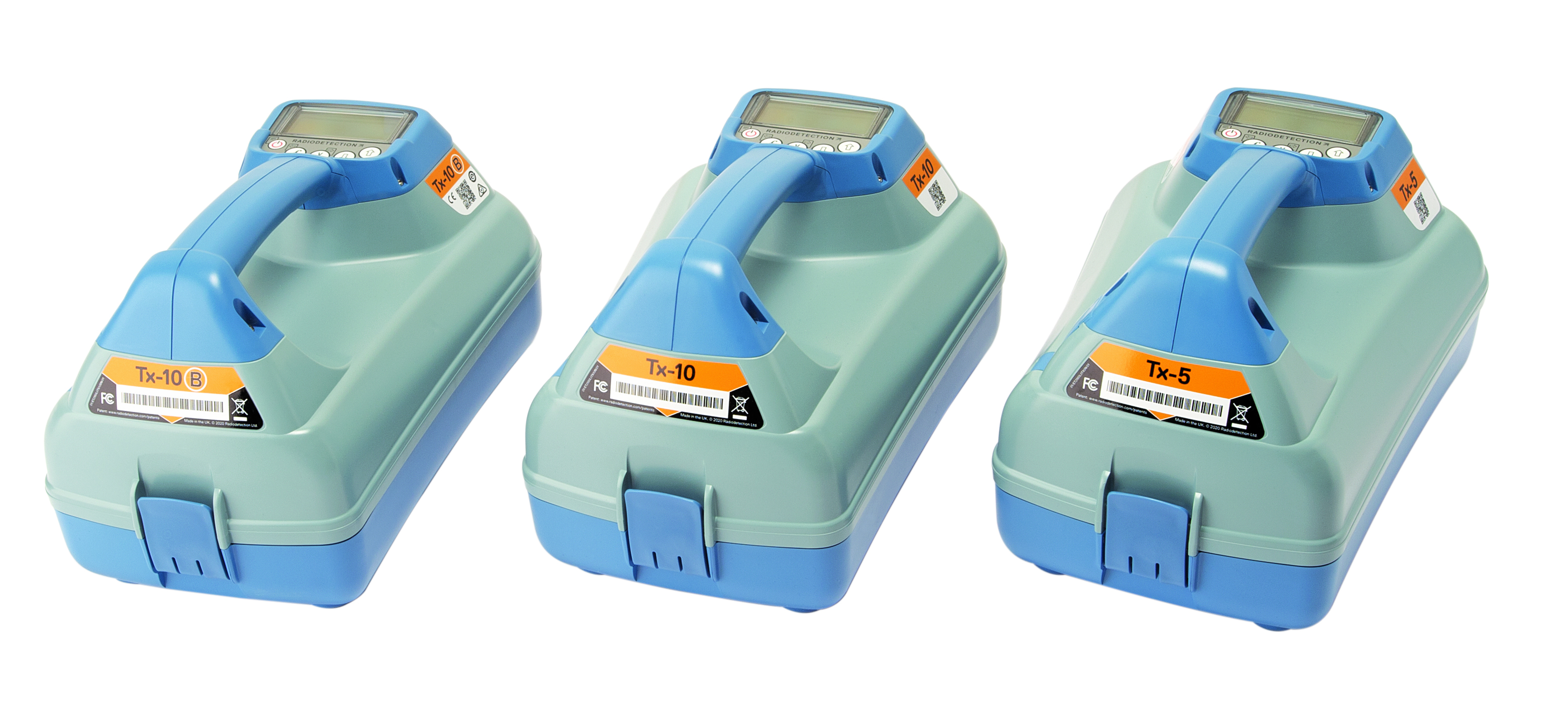 Making model selection easier for the end user
Tx-5	   Tx-10     Tx-10B
Copyright © 2020 SPX Radiodetection. All rights reserved.
January 27, 2021
5
Building On Our Strengths
Building on the strengths of the existing range:

Light weight (4.0 lbs/2.2kg with Li-ion battery)

High visibility all weather display

Outstanding ergonomic design

Sensitivity 

Locate and depth accuracy

Ability to locate deep buried utilities (up to 98‘/30m)

Up to 22 active frequencies and 5 locate modes
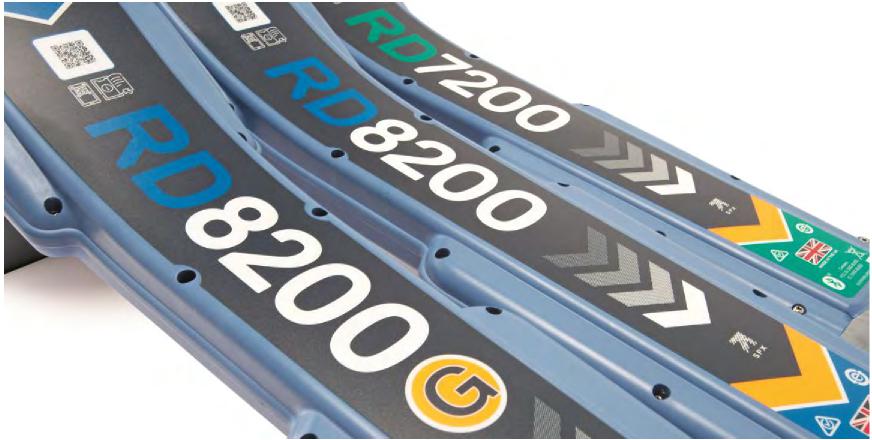 Copyright © 2020 SPX Radiodetection. All rights reserved.
January 27, 2021
6
Building On Our Strengths
Features and Functions you already know
RD7200
4 Antenna modes
Active & Passive Locating
Simultaneous depth and current readout
Strike alert
Self test
Dynamic overload protection
eCert field calibration validation
CalSafe calibration control
Fault finding
Ergonomic design
Compass
….  And More
RD8200/RD8200G
5 Antenna modes
Active & Passive Locating
Simultaneous depth and current readout
Strike alert
Self test
Side step
Internal GPS
Current direction
iLoc (Bluetooth control of the transmitter)
Harmonic power filters
Dynamic overload protection
eCert field calibration validation
CalSafe calibration control
Custom frequencies
Fault finding
Side step Auto
Usage-logging
….  And More
Extended Warrantee & Local support
Copyright © 2020 SPX Radiodetection. All rights reserved.
January 27, 2021
7
RD7200
Multi-function Multi-industry Locating
The RD7200 – accurate locating across multiple industries
Making locating easy
Advanced features such as Compass, TruDepth™ and a broad range of locating frequencies make the RD7200 the perfect choice for all industries.
Construction
Power
Water and Pipeline
Telecom
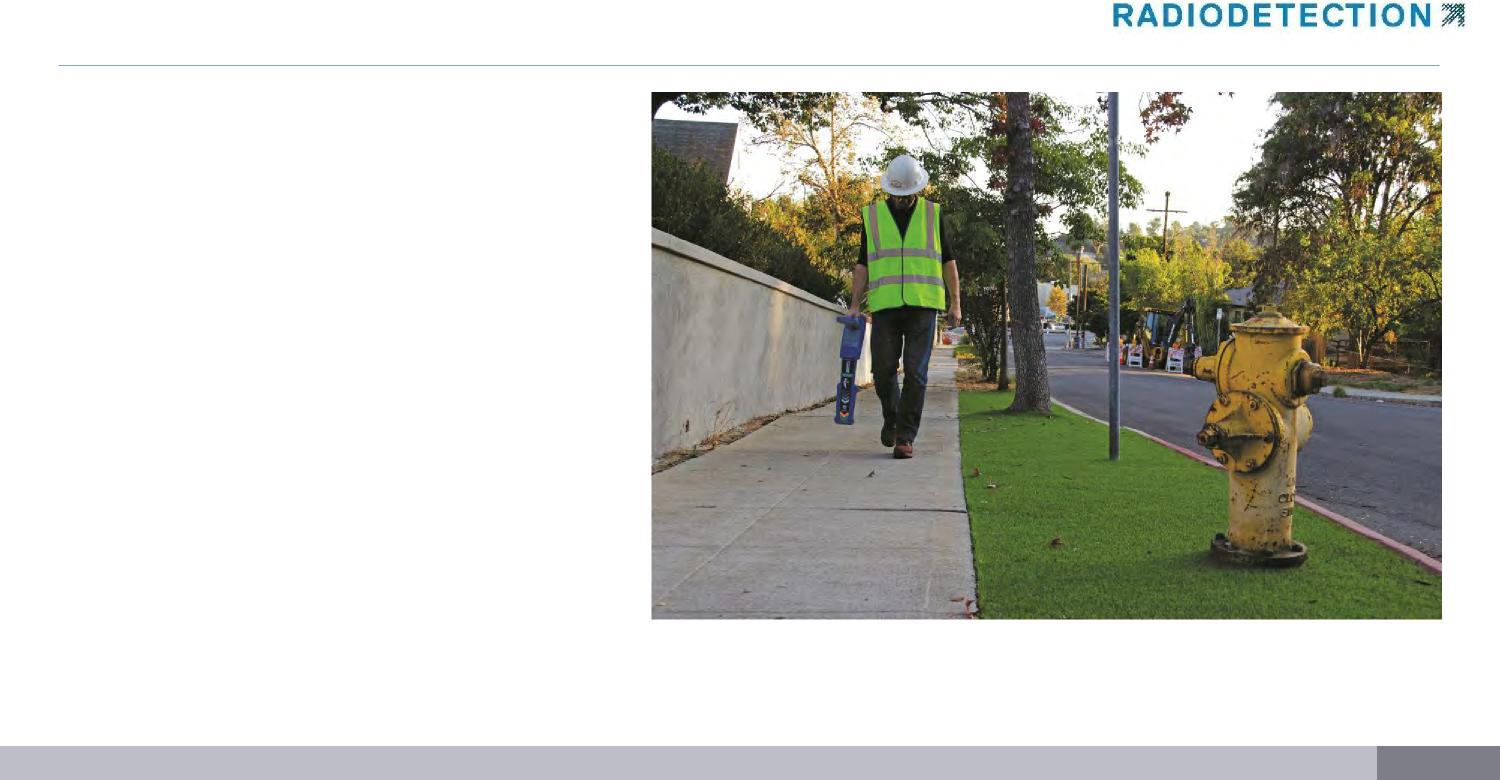 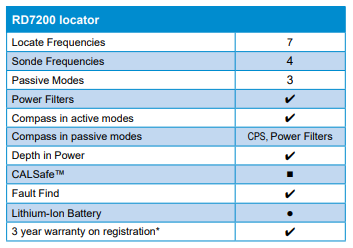 Copyright © 2020 SPX Radiodetection. All rights reserved.
January 27, 2021
8
Self Test
Check accuracy and performance on-site
	- display
	- power
	- integrity of measuring system
	- integrity of locate circuitry
Accessed through the INFO menu
	- displays ‘PASS’ or ‘FAIL’ on completion
	Carry out test away from: 
	- large metallic object
	- strong electrical signals
Battery level needs to be good
	- will fail self test if battery is too low
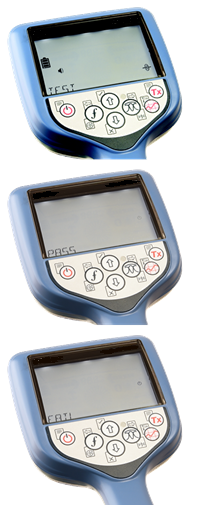 Copyright © 2020 SPX Radiodetection. All rights reserved.
January 27, 2021
9
Strike Alert
Warns of shallow cables and pipes
Alerts on Power, Passive and Active
Alerts at approximately 30cm / 12”
Audible and visual alert
User can enable or disable on the locator or in RD Manager
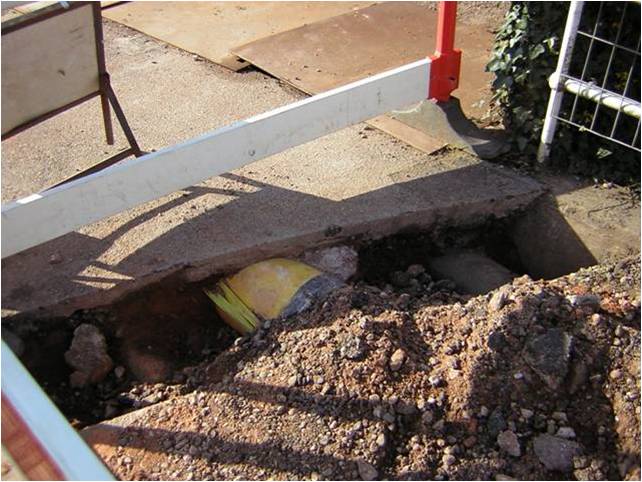 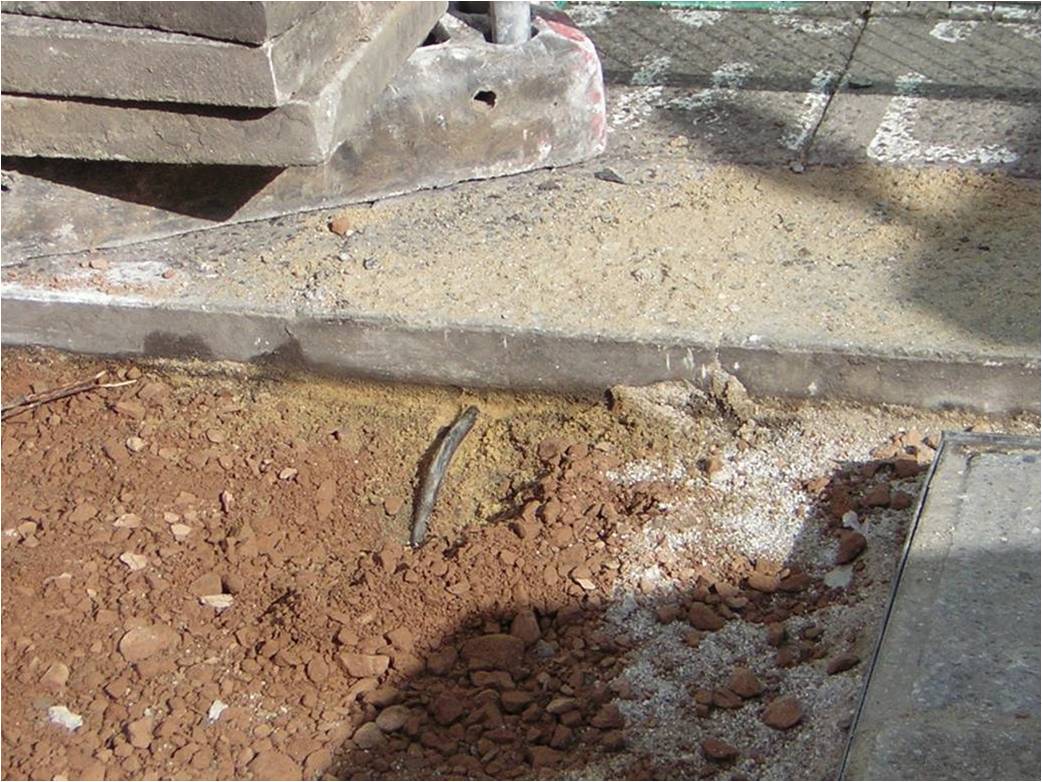 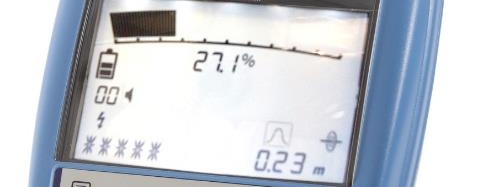 Copyright © 2020 SPX Radiodetection. All rights reserved.
January 27, 2021
10
Power Filters
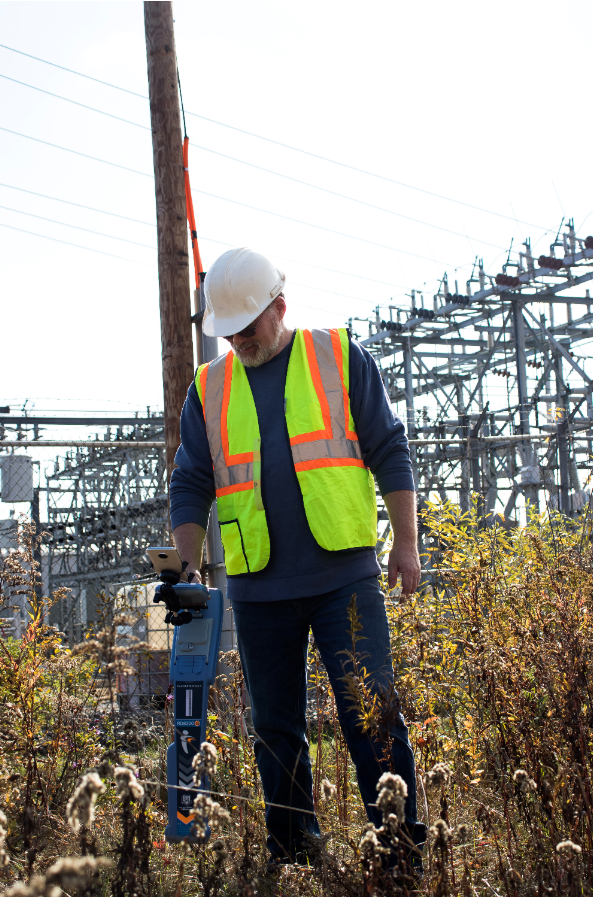 Feature explanation
Power lines carrying a strong signal or buried closely together can create a broad wash of signal, which limits the ability to determine if there are one or more power lines. With a single key press, Power filters enables you to establish if a signal comes from one source, or from multiple power lines.
Benefit
Determine whether there are one or more power lines
Peace of mind you are locating correctly
Copyright © 2020 SPX Radiodetection. All rights reserved.
January 27, 2021
11
RD8200
When precision and accuracy matter most
Locate in congested areas and in the presence of strong interfering signals 
Locating and tracing a specific utility in congested areas can be challenging. The RD8200 enables the field technician to confirm they are following the correct line, check for interference and avoid false positives, giving them confidence in the quality of their work
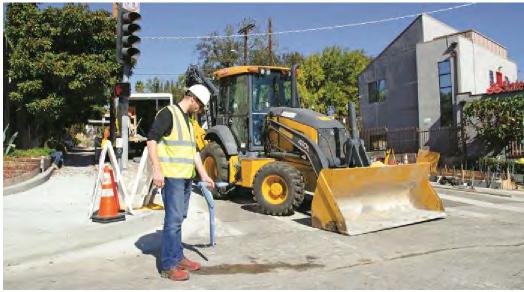 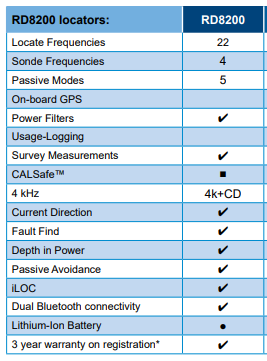 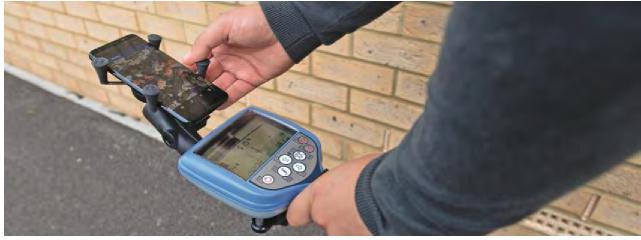 Produce cm-accurate utility maps 
The demand for accurate utility maps is growing rapidly. The RD8200 precision locator can be connected with external GNSS systems, such as the Trimble Catalyst, and RD MAP+ to deliver cm-accurate maps
Copyright © 2020 SPX Radiodetection. All rights reserved.
January 27, 2021
12
Dynamic Overload Protection
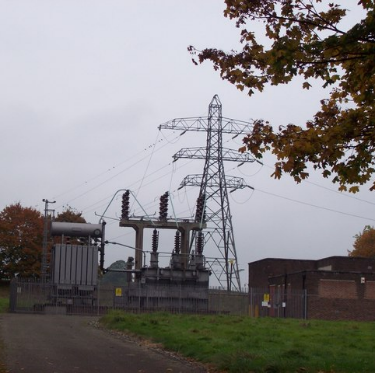 Enables locating in areas of electrical interference
Substations
HT cables
Rail / transportation infrastructure

Automatically senses interference and disregards it

Overload warning when strong interference cannot be corrected out – no depth or current readout

Invisible to operator, no input required, Shows as “Protected” in RD manager table.
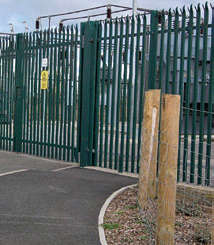 Copyright © 2020 SPX Radiodetection. All rights reserved.
January 27, 2021
13
Locate Verification tool
Current Direction
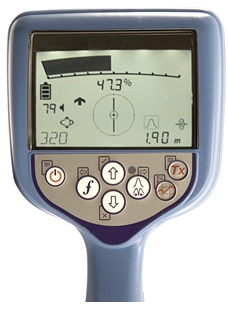 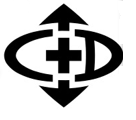 Current Direction is a very good feature for identifying target lines
Apply using:
	- direct connection
	- clamp
Do a CD reset at start
	- press and hold ‘f’ key (3 sec)
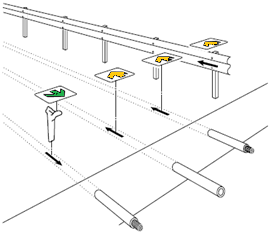 Current Direction Arrows
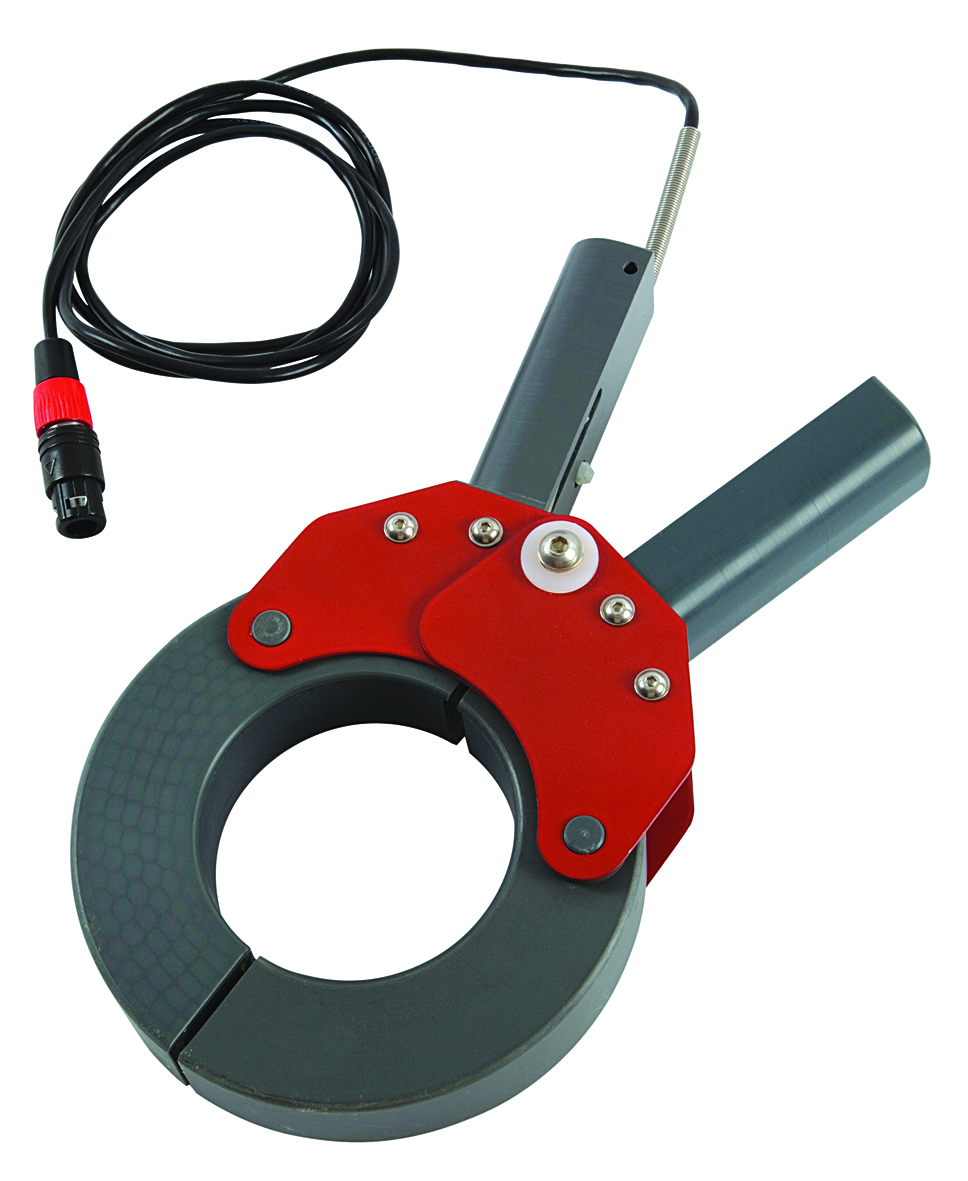 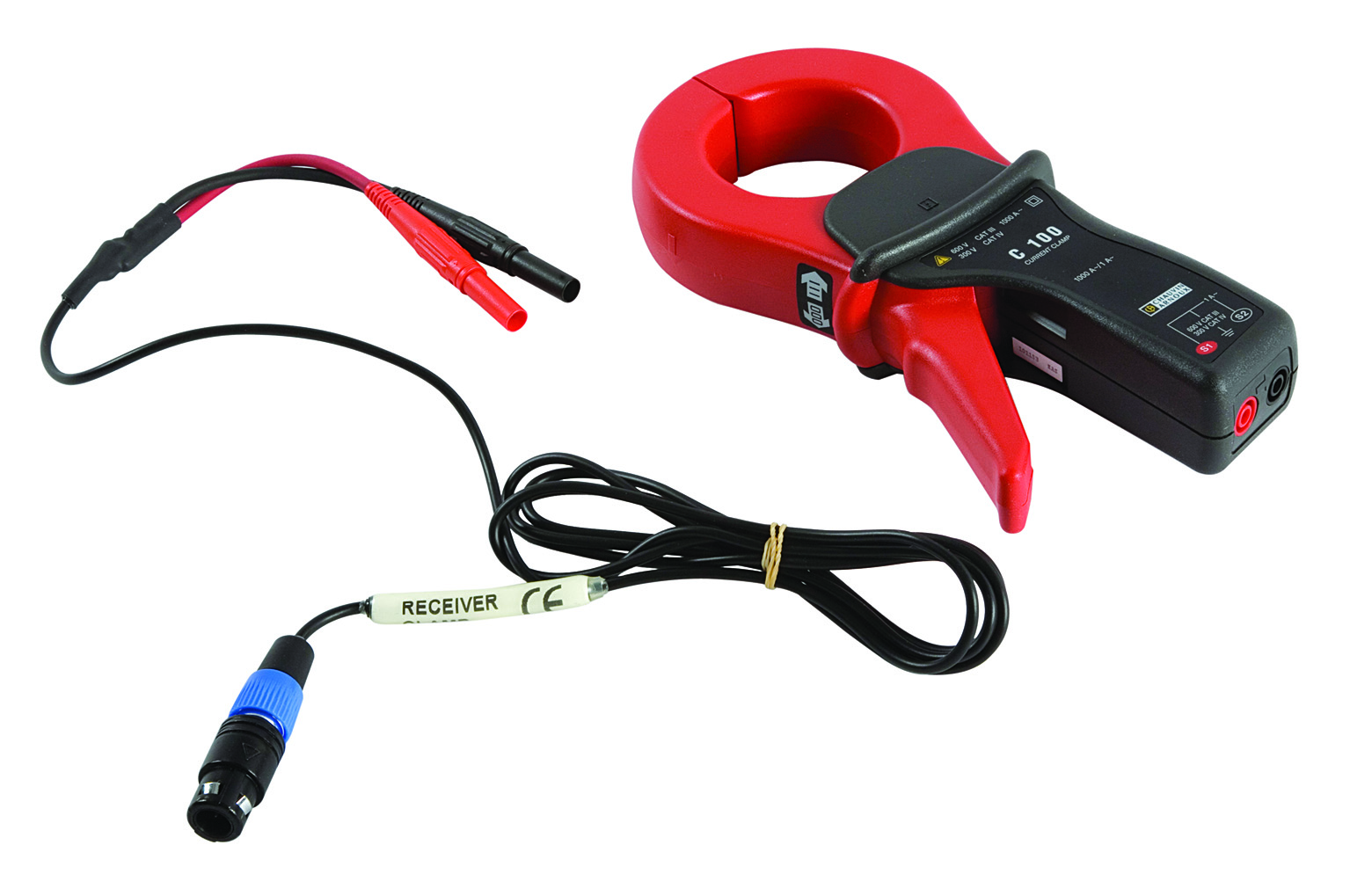 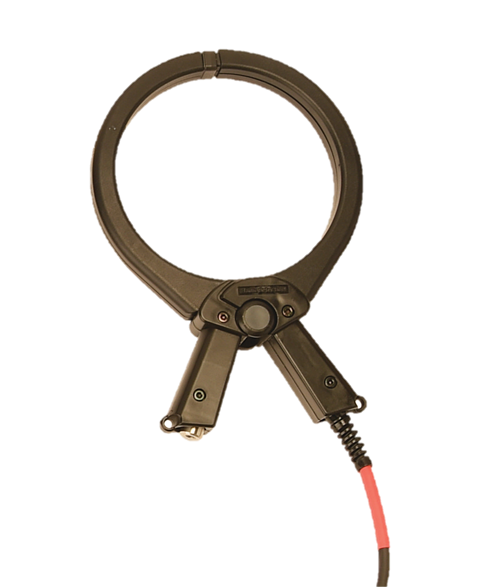 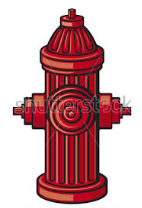 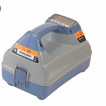 Copyright © 2020 SPX Radiodetection. All rights reserved.
January 27, 2021
14
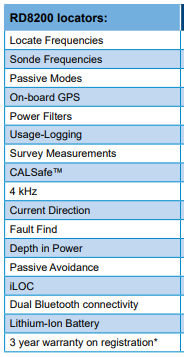 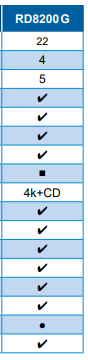 RD8200G
Reduction of damage to buried infrastructure contributes to: 
Increased safety 
Improved service integrity 
Better cost control 
Lower insurance liabilities 
Enhanced reputation
When damage prevention 
is at the heart of what you do
Follow these three steps: 

Use the best available technology 
The RD8200G is our most advanced locator. It enables technicians to carry out their job correctly and efficiently, regardless of complexity
Preventing damages to buried infrastructure is one of the biggest challenges for industry professionals.
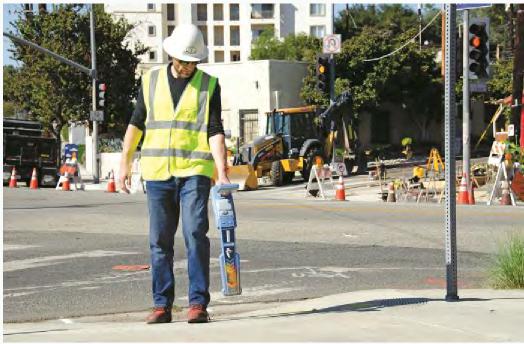 Give your technicians expert training 
Our comprehensive training programs can be tailored to your specific needs to ensure operators are fully proficient
Influence on-site behavior 
The RD8200G records details on how, when and where it is used. Utilize this information to drive best-practice, identify training needs and maximize operator productivity
Copyright © 2020 SPX Radiodetection. All rights reserved.
January 27, 2021
15
Advanced Features And Operations, Ready For A Connected World
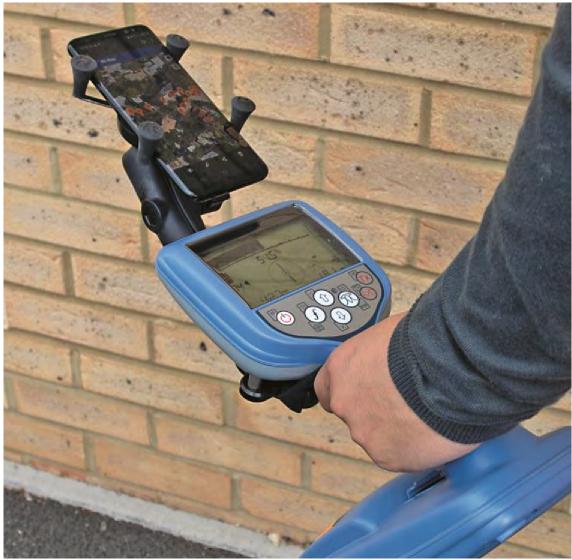 The RD8200G system is a feature rich locating solution, designed to extend and future proof your field capabilities
RDMap™ +, for easy and cm accurate utility mapping
Dual Bluetooth connectivity, ready for a connected world
RD Manager for PC, for easy management of your RD8200
On-site monitoring
Integrated GPS and multi-rate automatic usage-logging allow managers to review locate history to ensure compliance with best practice
Copyright © 2020 SPX Radiodetection. All rights reserved.
January 27, 2021
16
Updated RD Manager PC software
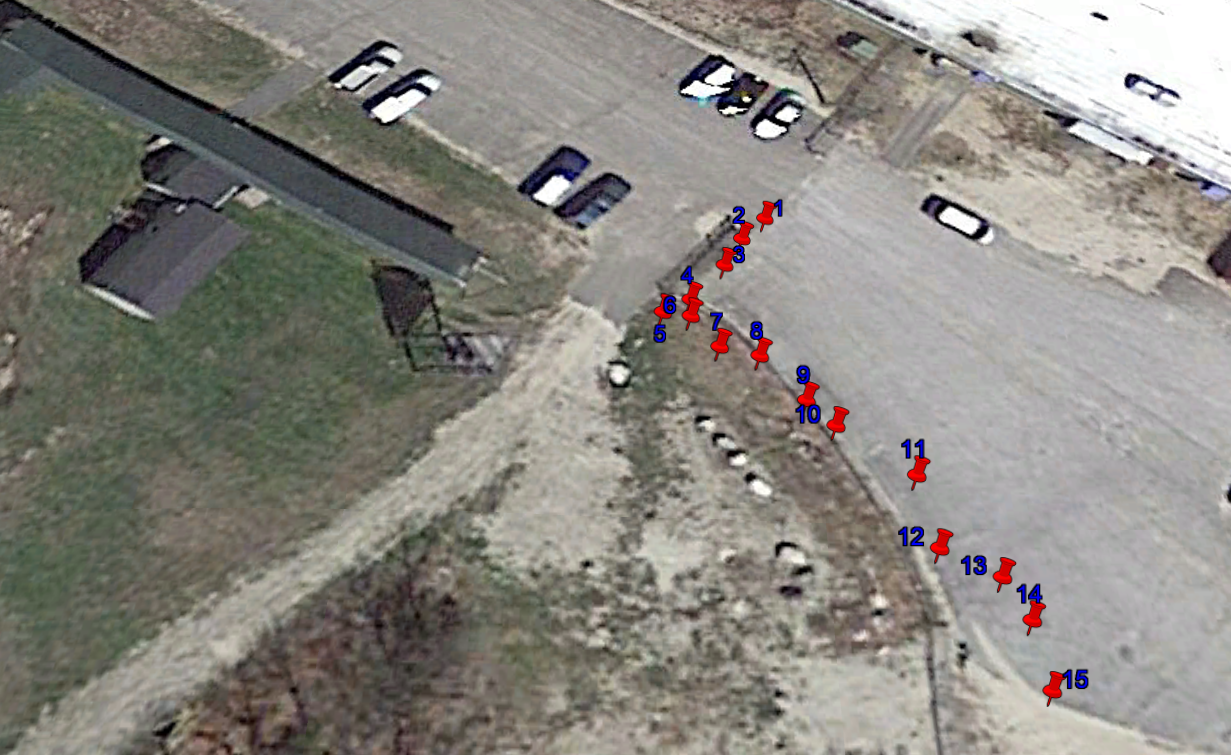 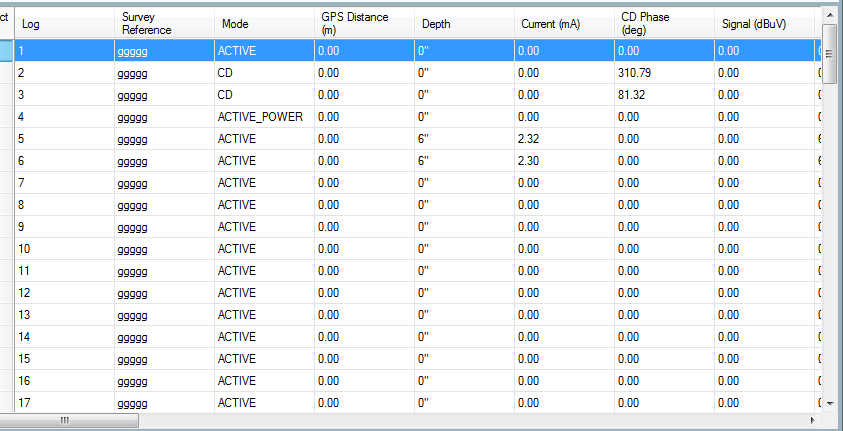 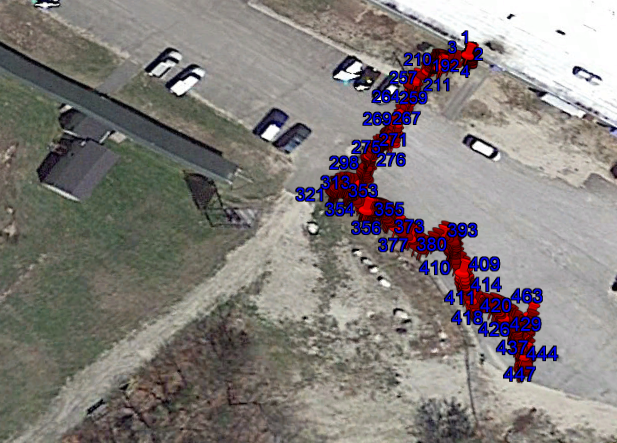 Locator Software updates
eCert calibration
Custom Frequencies
Survey measurements
Usage logging
Data Analysis
Export Locate & Usage logging data to Google earth
Copyright © 2020 SPX Radiodetection. All rights reserved.
January 27, 2021
17
You asked for some changes
…We made that happen!
Copyright © 2020 SPX Radiodetection. All rights reserved.
Safety Is Our Priority
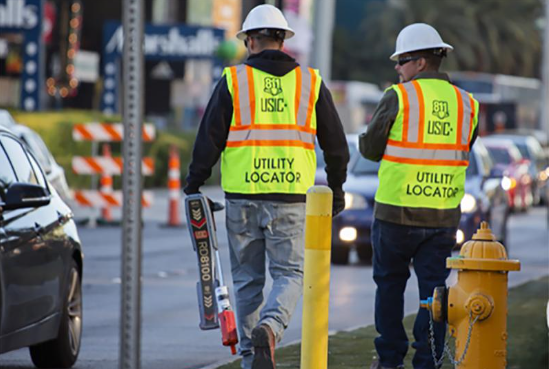 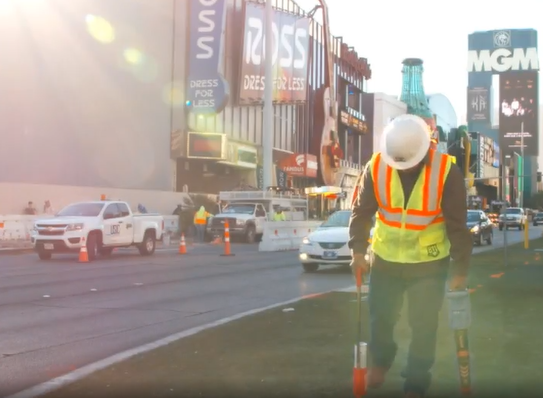 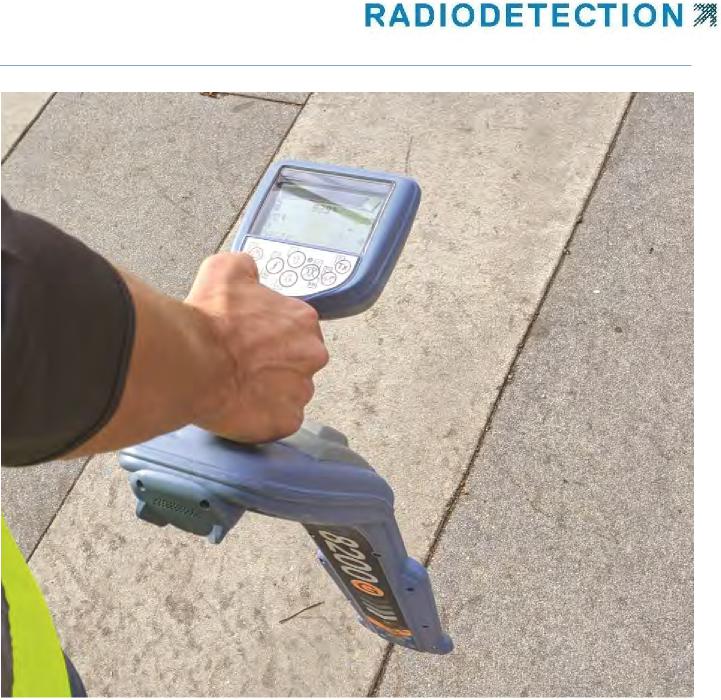 Noisy urban environments where background ambient noise is loud
Safe operations and space awareness while focussing on the task
Lightweight, with balanced ergonomics must continue to be a priority
Copyright © 2020 SPX Radiodetection. All rights reserved.
January 27, 2021
19
New Features
Swing Warning System to drive correct usage
Never miss a warning
Use in a noisy environment
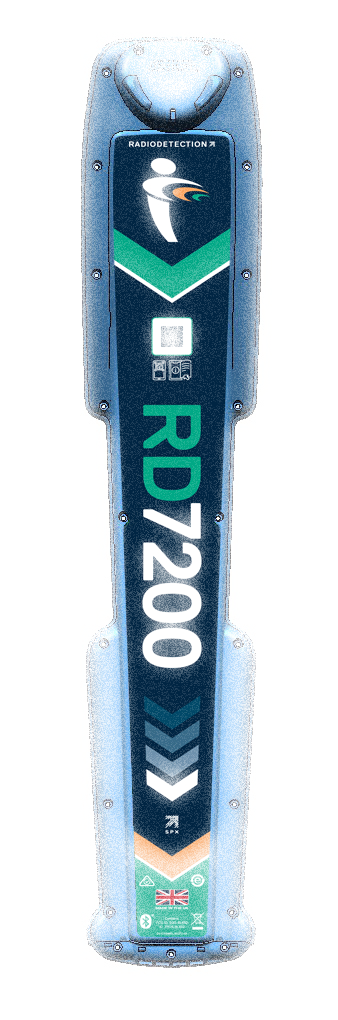 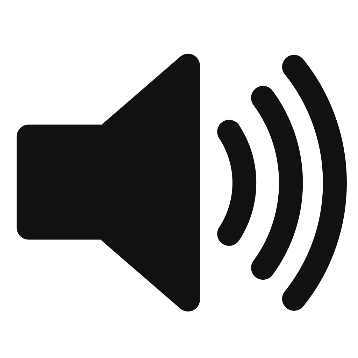 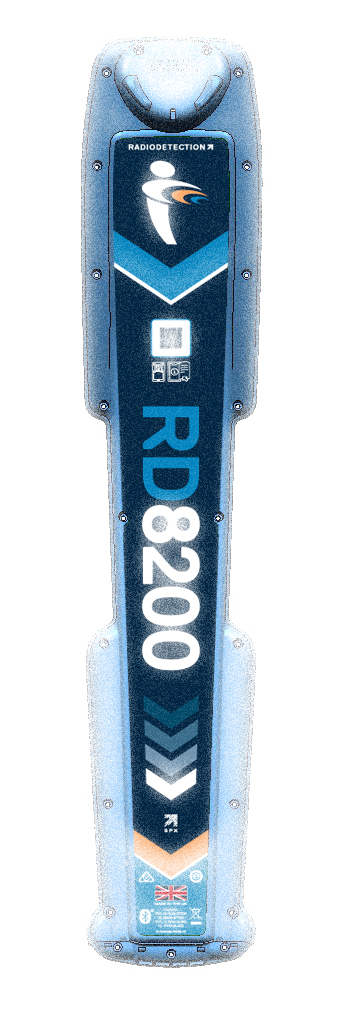 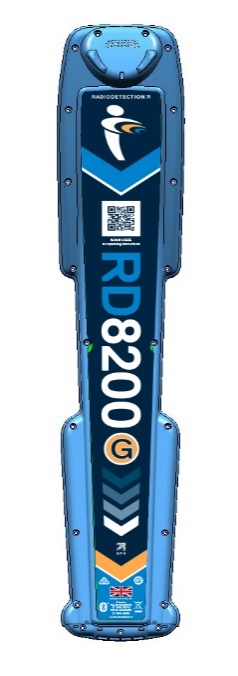 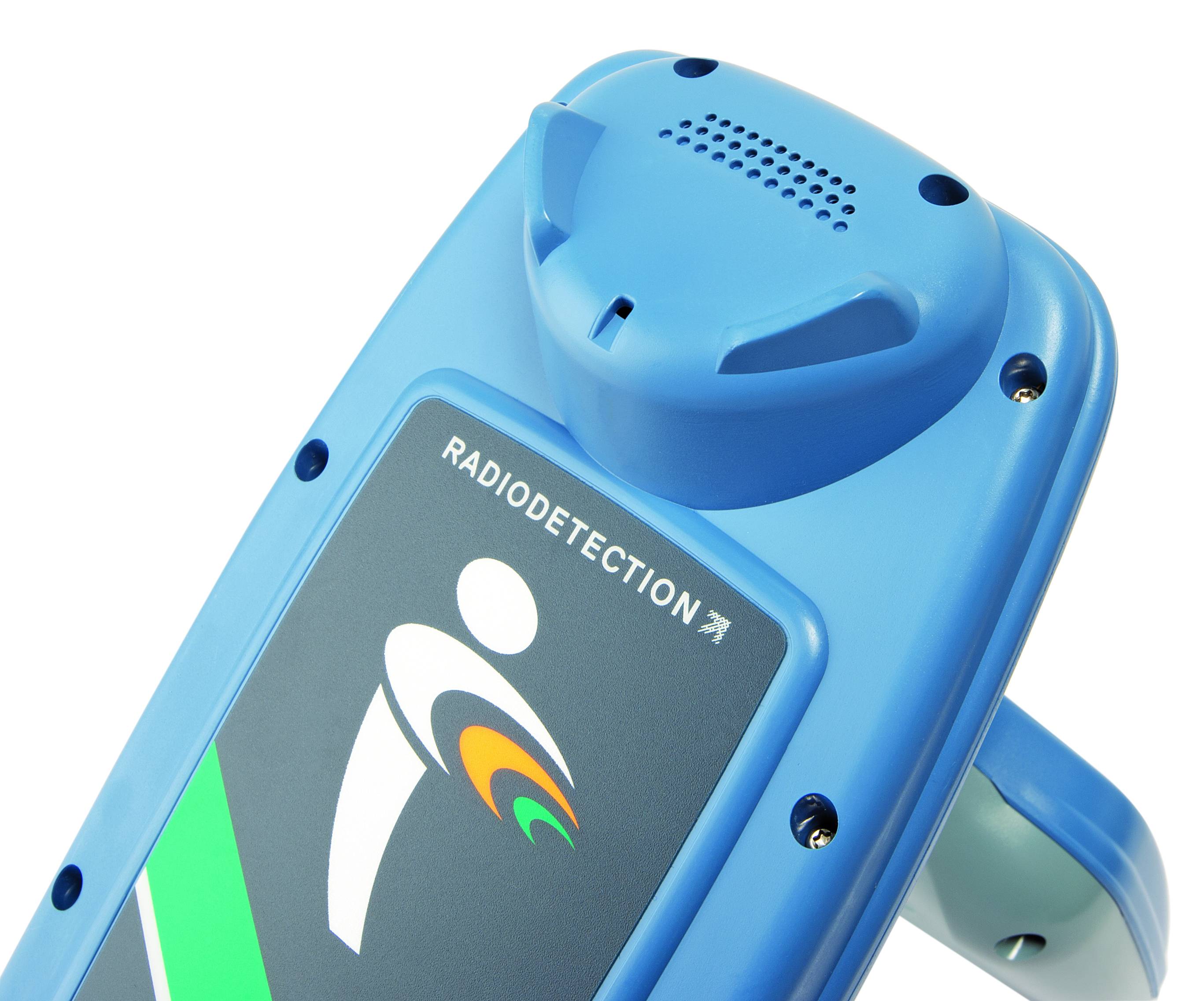 Waterproof speaker housing, provides maximum feedback to the operator. 
5 power output levels assist technicians working in challenging environments
Built-in swing measurement system, which alerts the user of excessive movement, driving correct usage
The handle vibrates when alerts activate, leaving the operator to concentrate on the job at hand
Sound Tone Selection
High/Low
(Select Audio in menu)
Copyright © 2020 SPX Radiodetection. All rights reserved.
January 27, 2021
20
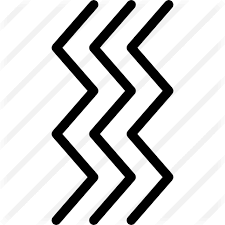 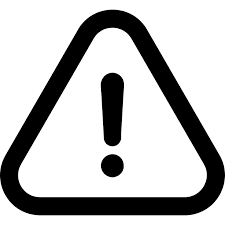 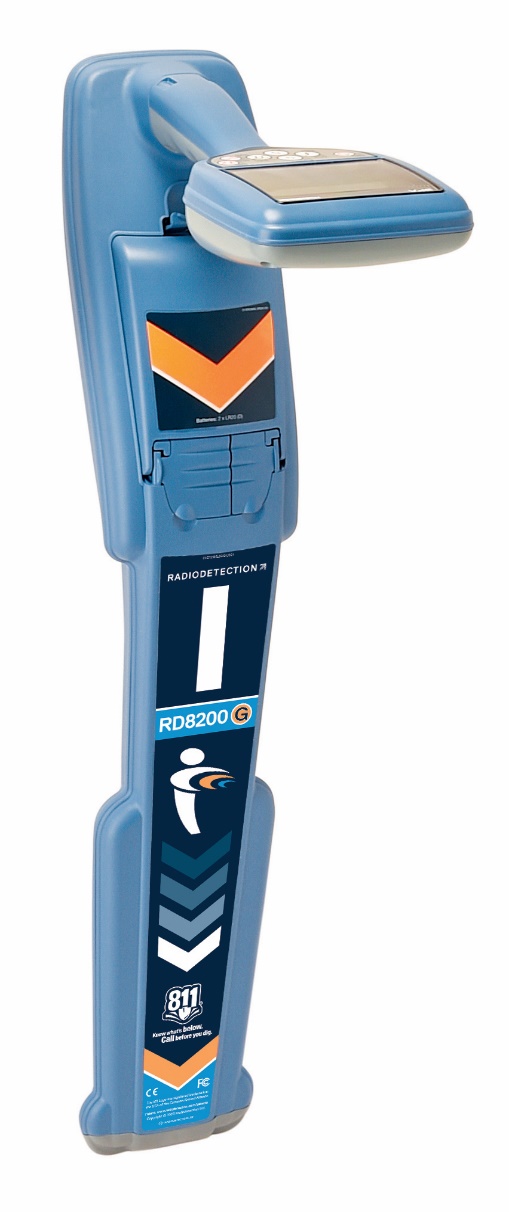 New Features
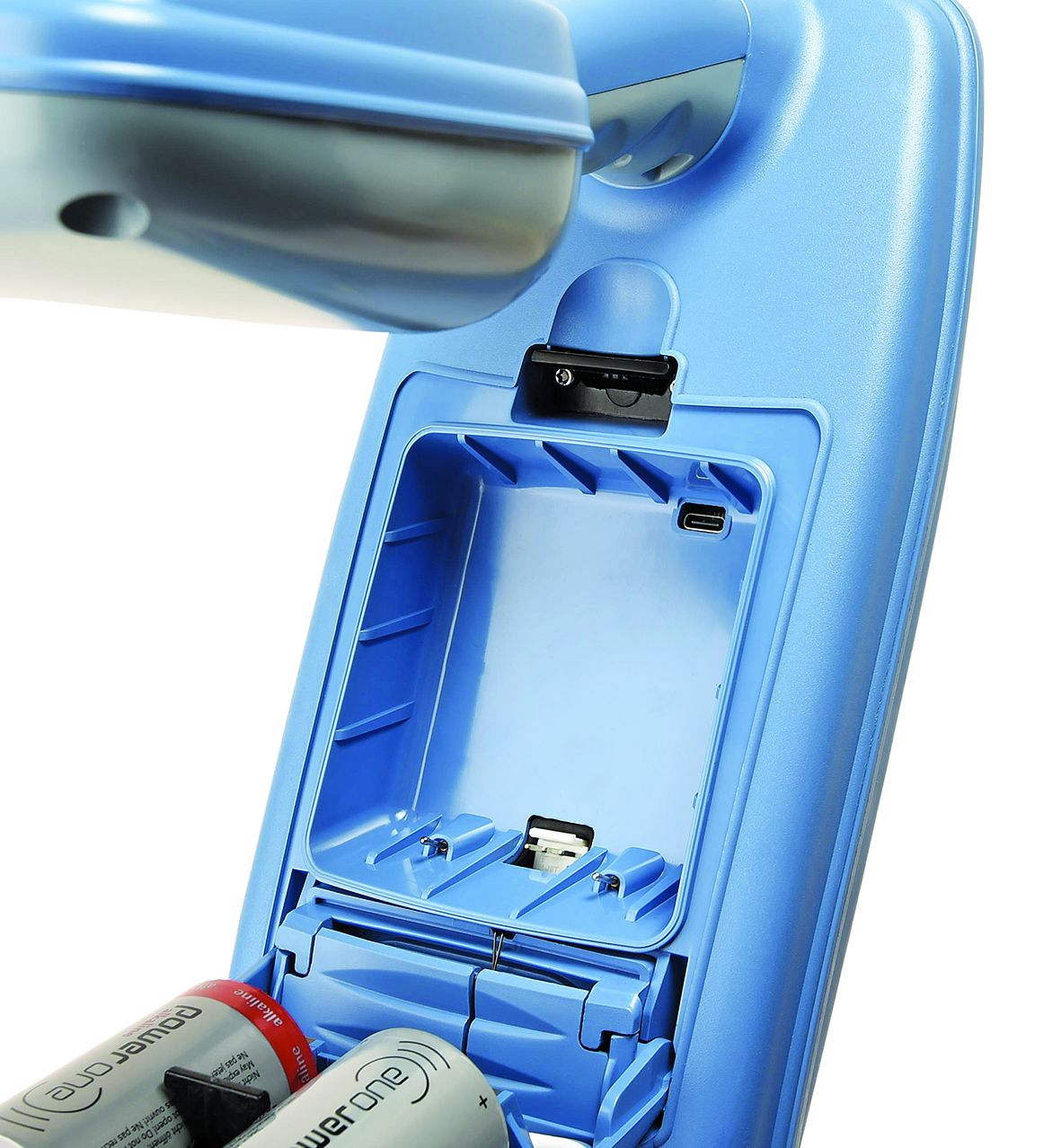 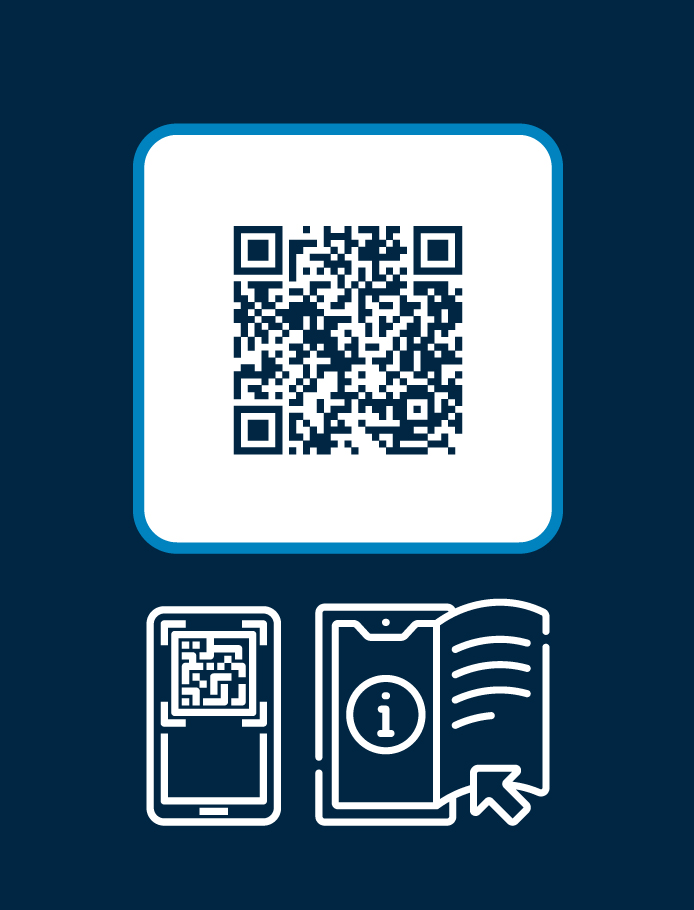 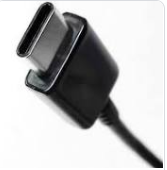 QR codes for instant on-site support and troubleshooting
USB Type C for easy USB connection
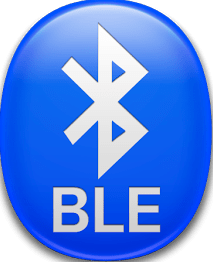 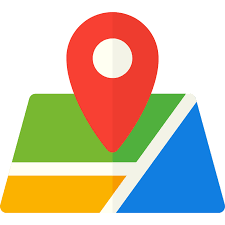 Bluetooth Low Energy for future upgrades and connectivity solutions
New GPS receiver and larger antenna for better accuracy
Copyright © 2020 SPX Radiodetection. All rights reserved.
January 27, 2021
21
Improved DC Leads
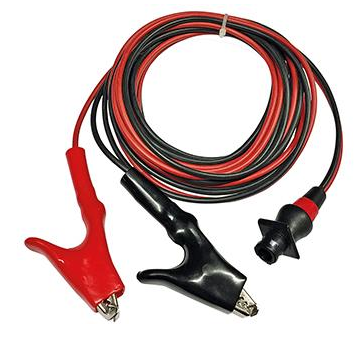 We have created our own standard to prepare products for simulated field use
Extensive research and testing to ensure Quality
Only genuine 8200 leads have been through this test
Existing cable samples: 55 strands/0.15mm Rubber Jacket
Existing cable: FAILED @ 16,000 cycles
Existing cable (updated with improved strain relief): FAILED @ 57,000 cycles
New Cable test sample:259 strands / 0.07 UV stabilised PVC
 Completed 100,000 cycles – Test stopped, no damage
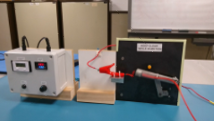 Copyright © 2020 SPX Radiodetection. All rights reserved.
January 27, 2021
22
Ergonomic Design, Premium Quality
Radiodetection Locators are light yet rugged tools ready to operate in most difficult conditions, day after day. 
Radiodetection help is always at hand with our online support website.
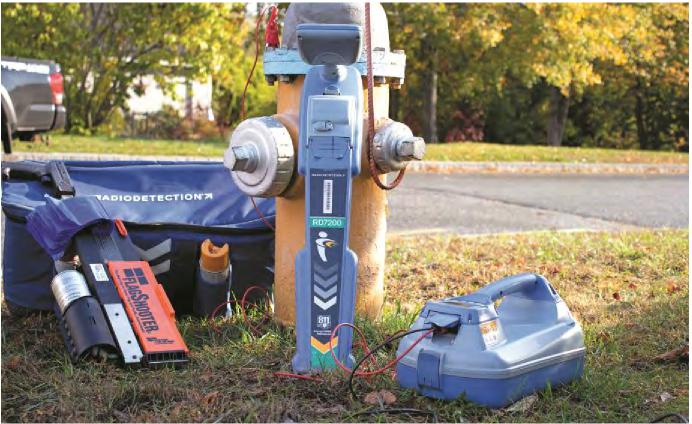 Made in the UK – No compromise on quality
Locate with confidence – Self-test
Use it all day, day after day – light weight and ergonomic
Sun or rain, hot or cold – works in harsh conditions
Extended warranty and Local Support
Remote calibration without downtime eCert™
Schedule your calibration – CALSafe™
Knowledge base and Technical support, when you need it
Radiodetection Locators
Are ready For A Connected World
with more 
Exciting New Developments Coming Soon!
Copyright © 2020 SPX Radiodetection. All rights reserved.
January 27, 2021
23
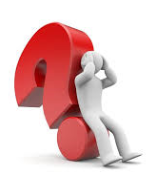 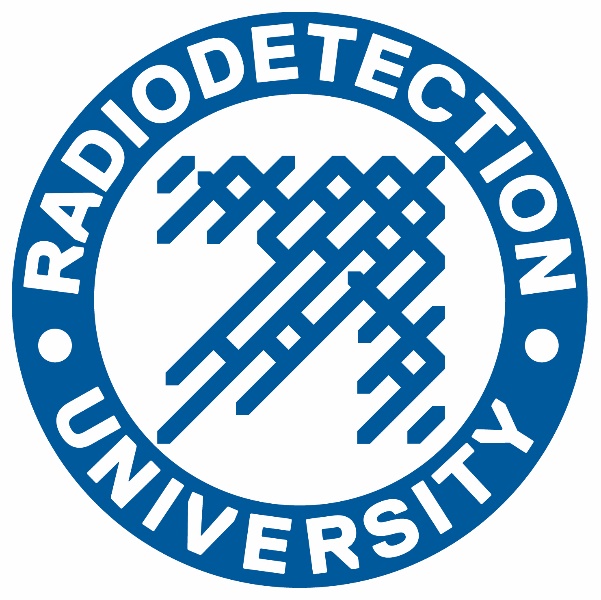 Offering Courses Covering:
Locators (Basic-Advanced)
Pipeline Current Mapping
Ground Penetrating Radar
Tracer Gas Leak Locating
Website
	radiodetection.com

Technical Support Portal
	support.radiodetection.com

Customer Service
	1-207-655-8525

E-mail:
	rd.sales.us@spx.com
Email: ken.wright@spx.com for pricing and details
Copyright © 2020 SPX Radiodetection. All rights reserved.
[Speaker Notes: Questions?]